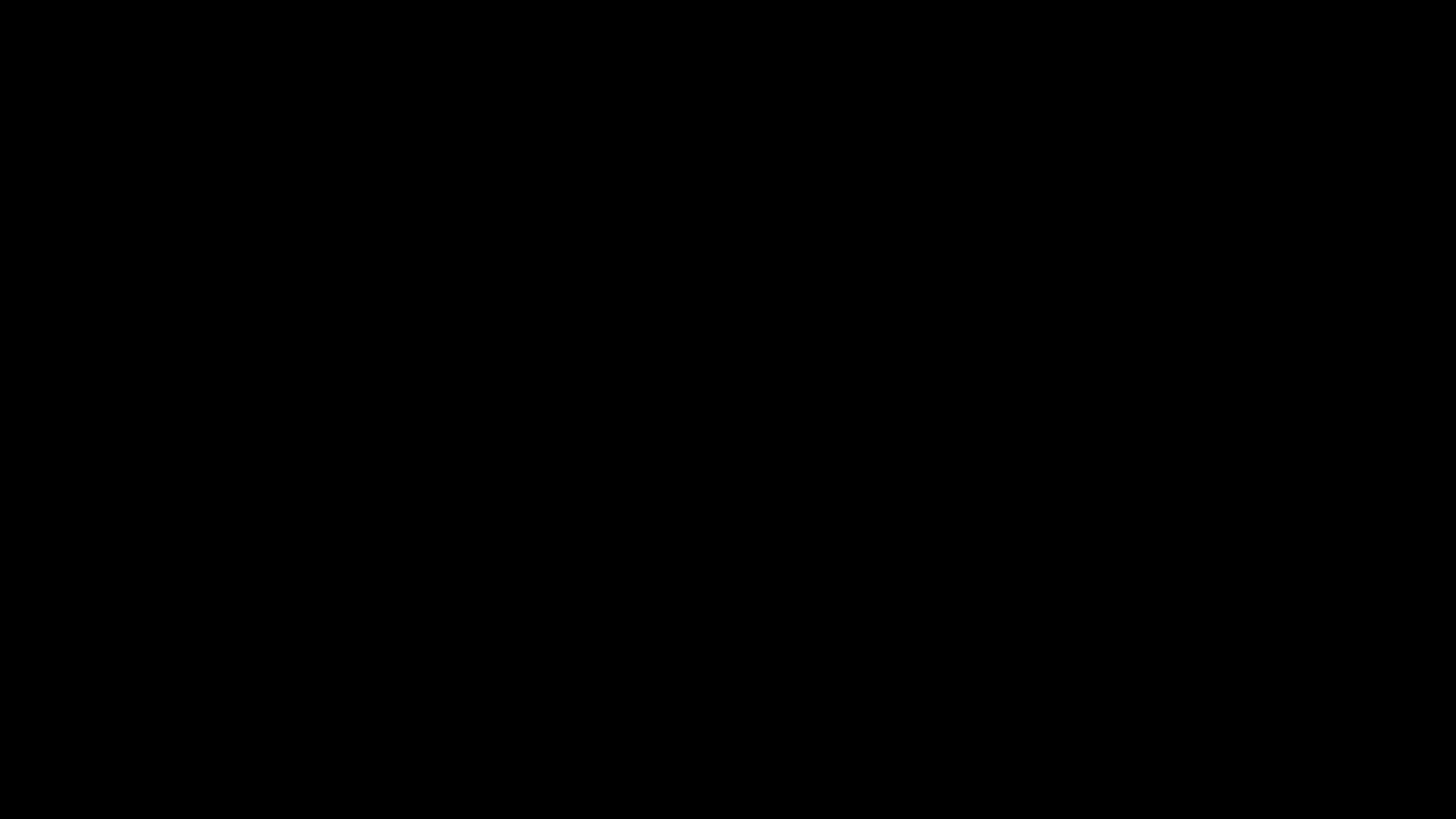 “zealous for good works” Titus 2:14
Protecting Our Zeal
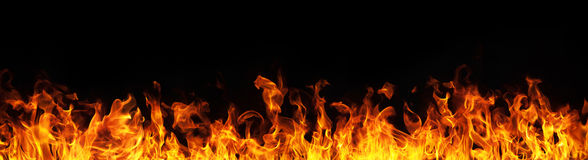 What is Zeal?
“great energy or enthusiasm in pursuit of a cause or objective” 

Translated from Greek word zelos.
“to be hot, or heat”
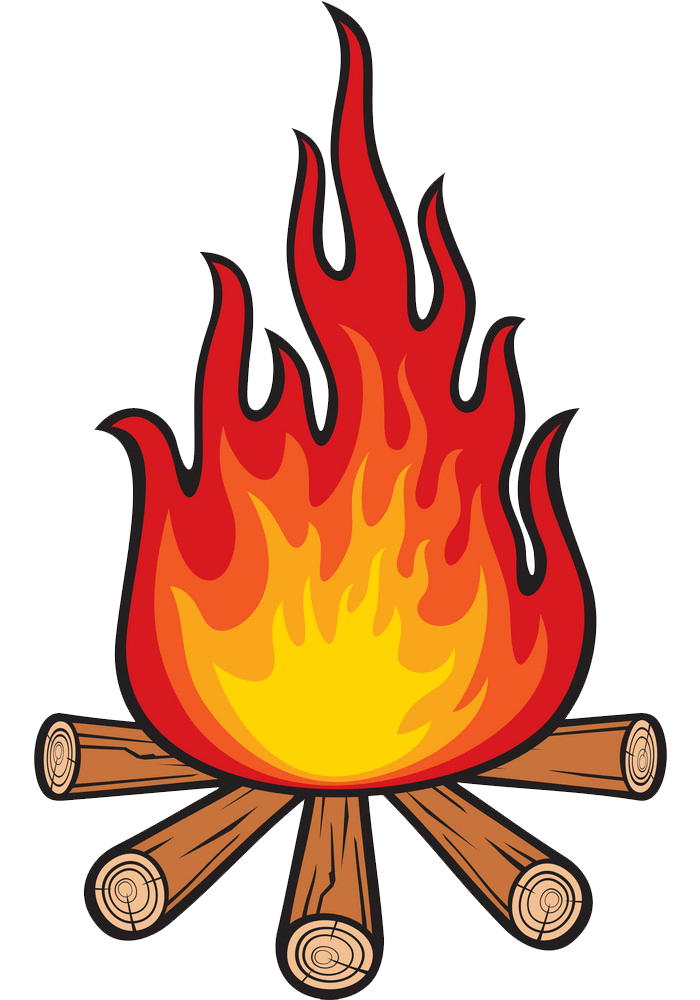 What is Zeal?
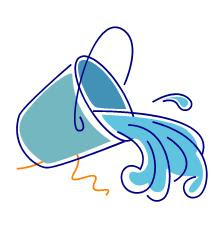 “great energy or enthusiasm in pursuit of a cause or objective” 

Translated from Greek word zelos.
“to be hot, or heat”
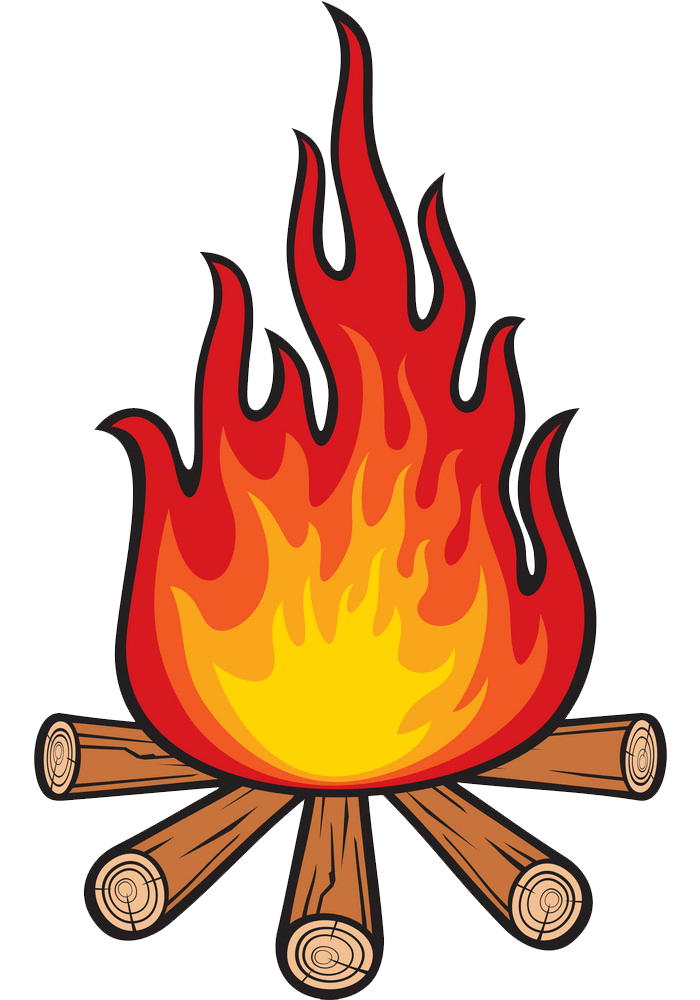 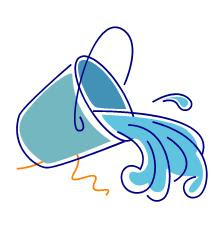 Satan is our enemy. 

We are not ignorant of how he works to try to destroy us (2 Cor. 2:11). 

“You are of your father the devil, and the desires of your father you want to do. He was a murderer from the beginning, and does not stand in the truth, because there is no truth in him. When he speaks a lie, he speaks from his own resources, for he is a liar and the father of it” (John 8:44).
Lie # 1 - Zeal is all about what’s “new”
Lie # 1 - Zeal is all about what’s “new”
For this reason I will not be negligent to remind you always of these things, though you know and are established in the present truth. 
Yes, I think it is right, as long as I am in this tent, to stir you up by reminding you, 

2 Peter 1:12-13
Lie # 2 - Zeal is measured by the sins we avoid
Pure and undefiled religion before God and the Father is this: to visit orphans and widows in their trouble, and to keep oneself unspotted from the world. 
James 1:27
Lie # 3 - Zeal is evaluated by judging others
Luke 18:9-12

We can always find people worse than we are to compare ourselves to. 

We can always find those doing better than we are to compare ourselves to.
Lie # 4 - Zeal is always best at the beginning
Luke 8:13-14

Our zeal doesn’t have to decrease over time. 
Like Paul, we can choose to “press on” (Philippians 3:12-15).
Let’s protect our zeal against Satan’s lies
Zeal is not based on what is new, but on what is true. 
Zeal is not measured by what we don’t do, but by our activity.
Zeal is not determined by others. 
Zeal can continue to burn hot.
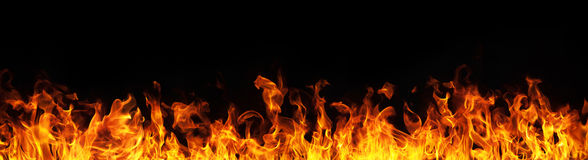